Kartellrechtliche Hinweise
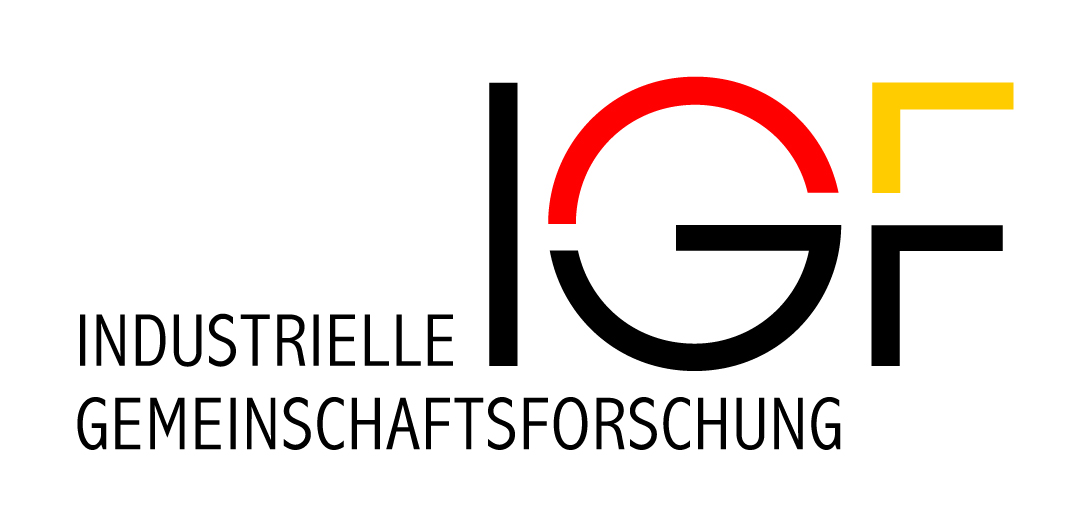 Die Tätigkeit in Projektbegleitenden Ausschüssen der Industriellen Gemeinschaftsforschung darf nicht für sachfremde Zwecke genutzt werden, insbesondere nicht, um Gelegenheit zur Erörterung kartellrechtlich unzulässiger Themen zu schaffen. Die kartellrechtlichen Regeln sind selbstverständlich einzuhalten.
Beispiele von Verhaltensweisen, strategischen Informationen bzw. sensiblen Daten, die mit dem Kartellrecht nicht vereinbar sind:
Vereinbarungen oder Abstimmungen über Preise
Informationsaustausch über individuelle Marktdaten, sofern er sich auf Daten bezieht, die üblicherweise geheim gehalten werden (z.B. Kapazitätsauslastung, Liefermengen)
Festlegung von Marktanteilen oder Quoten, Aufteilung von Märkten (nach Regionen oder Produkten) oder Kunden, Absprachen über Kapazitäten, Investitionen oder Stilllegungen, Abstimmung von Herstellungsprogrammen
Weitergabe von sensiblen, z.B. unternehmensindividuellen, Daten (u. a. Informationen über Preise, Preisbestandteile, Mengen, Kapazitäten, Lagerbestände und -reichweiten, Verkaufszahlen, Umsätze) an Unternehmen, an Dritte oder an die Öffentlichkeit
Wenn Sie diese Hinweise beachten, können Sie erfolgreich und rechtlich einwandfrei in Projektbegleitenden Ausschüssen mitwirken. Und diese Mitwirkung ist essentiell für die erfolgreiche Durchführung von IGF-Vorhaben!
1
März 2024
Industrielle Gemeinschaftsforschung